H&SC Learning Journey
Specification
KS4 - Pearson BTEC Level 1/Level 2 Tech Award in Health and Social Care 2022 Issue 1 
KS5 - https://qualifications.pearson.com/content/dam/pdf/BTEC-Nationals/Health-and-Social-Care/2016/specification-and-sample-assessments/9781446938003_BTEC_Nat_ExCert_HSC_AG_Spec_Iss3C.pdf
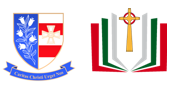 Suggested reading KS5
https://www.nhs.uk/ 
https://www.nhs.uk/conditions/ - A-Z of health conditions
https://www.mind.org.uk/ - mental health charity
https://www.time-to-change.org.uk/personal-stories - blogs from individuals with mental health challenges
https://www.bbc.co.uk/news/health - current issues in health and social care
https://www.bbc.co.uk/news/education - current issues in education
https://www.huffingtonpost.co.uk/news/health/ - current issues and opinion pieces regarding health
https://www.scope.org.uk/news-and-stories/ - personal experiences regarding disability
https://www.ageuk.org.uk/discover/ - Age UK news and views affecting older people
https://www.nursingtimes.net/news/ - Since its launch in 1905, the magazine has published articles to help nurses to improve their practice, kept them up to date with news on nursing and healthcare policy and practice, and supported them in their career development.
https://rcni.com/nursing-standard/newsroom 
Pearson BTEC National H&SC - Student Book 1
Treatment
Causes and effects of 2x disorders
Diagnosis
Treatment plans
U14 Physiological disorders and their care (ASSIGNMENT)
U2 Working in H&SC (EXAM)
Roles and responsibilities of professionals
Overcoming challenges.
Professionals working in H&SC
Working practices
Legislation and guidance
Year
13
Meeting the needs of different service users.
Individualised care.
Care values
Ethical issues
Care settings in H&SC
Principles, values and skills of care.
U5 Meeting individual care and support needs (ASSIGNMENT)
Where can this take me?

Many of the skills developed in H&SC are relevant to most job areas:
Communication skills
Interpersonal skills
Problem solving skills
Research skills

Specific job roles include nursing, social work, teaching, Youth Offending Service, probation, early years education and many more.
PIES development across the human lifespan.
U1 Human Lifespan Development (EXAM)
Effects of ageing.
Confidentiality and information management.
Year
12
Theories and models relating to growth and development.
Factors affecting human growth and development.
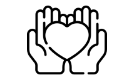 Professional job roles, multidisciplinary care.
Indicators of health - BMI, pulse, peak flow and BP.
Revision and exam practice.
REVIEW - Factors that affect lifestyle
Needs, wishes and circumstances
Pearson Set Assignment 30% FINAL grade.
KS4 Suggested reading

*BTEC Tech Award H&SC Student Book

*Revise BTEC Tech Award H&SC revision guide

www.healthcareers.nhs.uk
https://www.nhs.uk/ 
https://www.nhs.uk/conditions/ - A-Z of health conditions

erevision.uk - online revision resource
Care Values
Obstacles and how to overcome them.
Health Improvement plans
REVIEW - Impact of life events on PIES.
C3 Health and wellbeing
Year
11
Barriers to accessing H&SC services
Lifestages
Life events and sources of  support
Health care services
Year
10
C2  H&SC Services and Values
Social Care services
Factors that affect health
Pearson Set Assignment 30% FINAL grade.
C1 Human Lifespan Development